АТМОСФЕРА
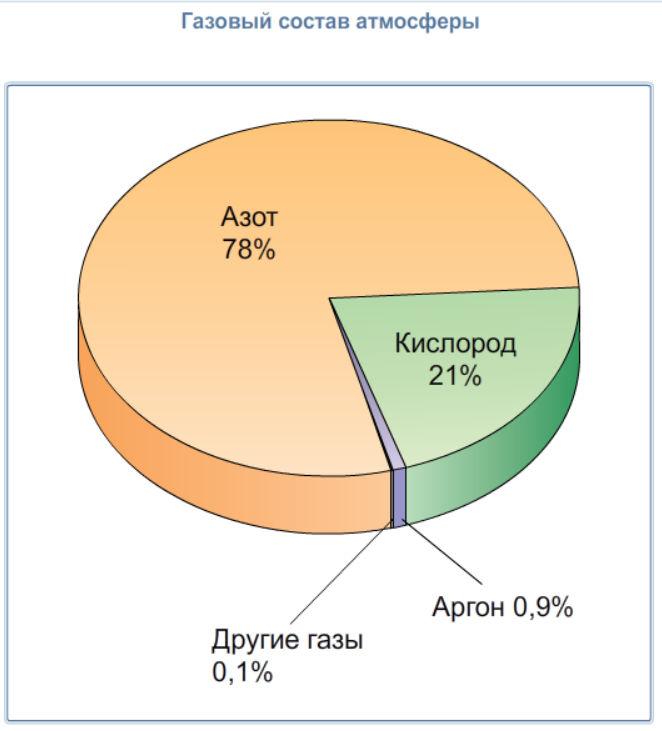 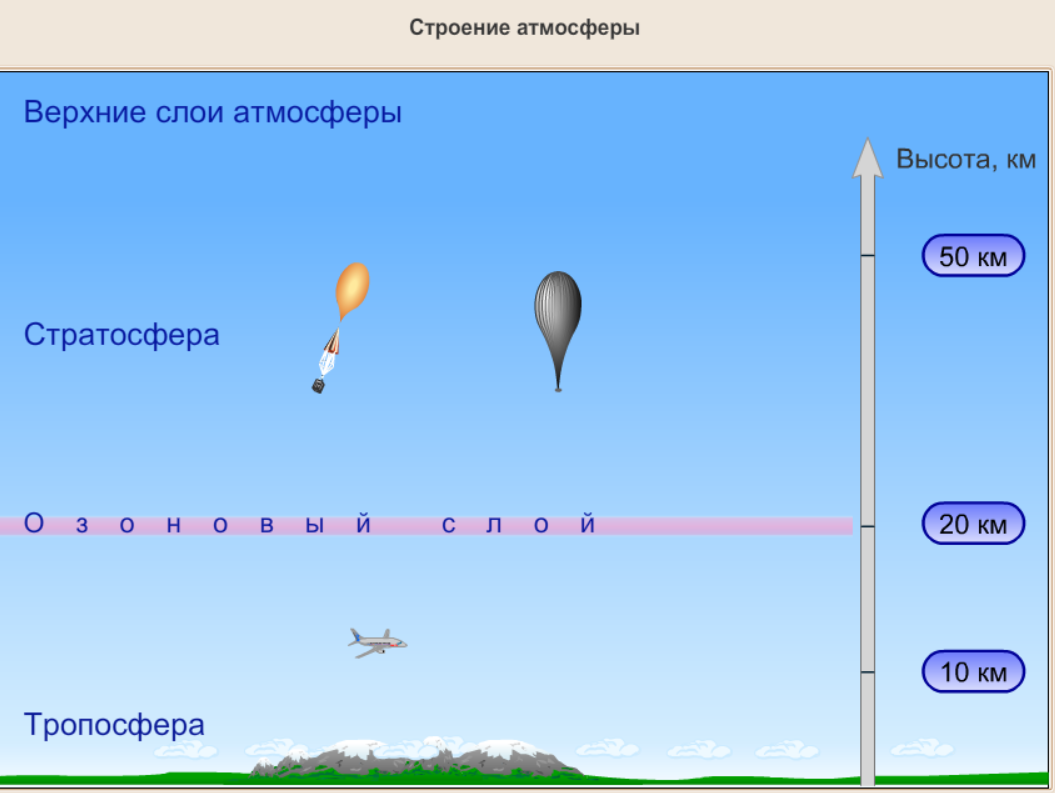 Строение атмосферы
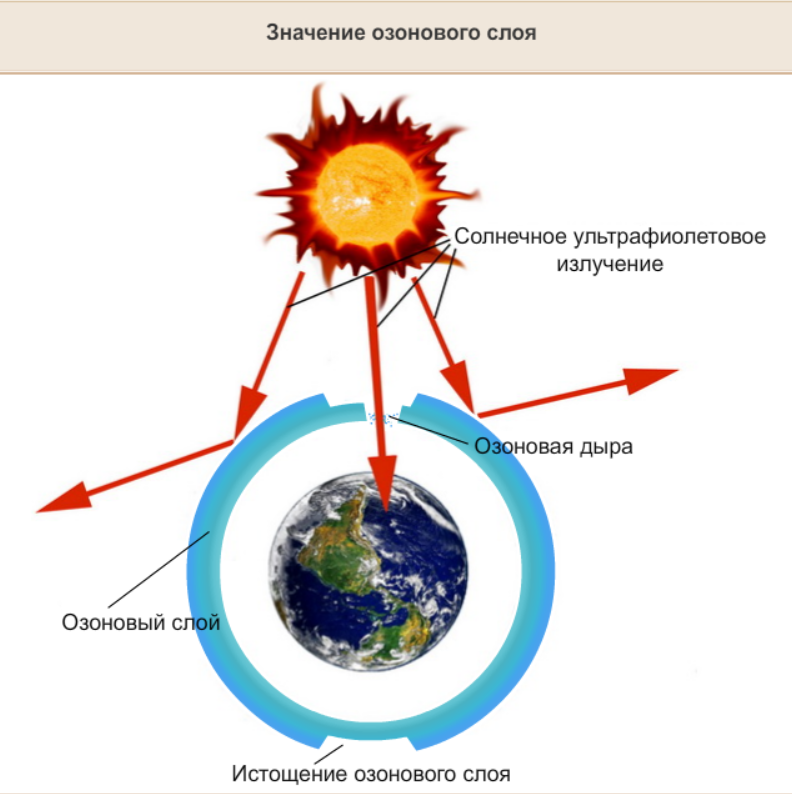 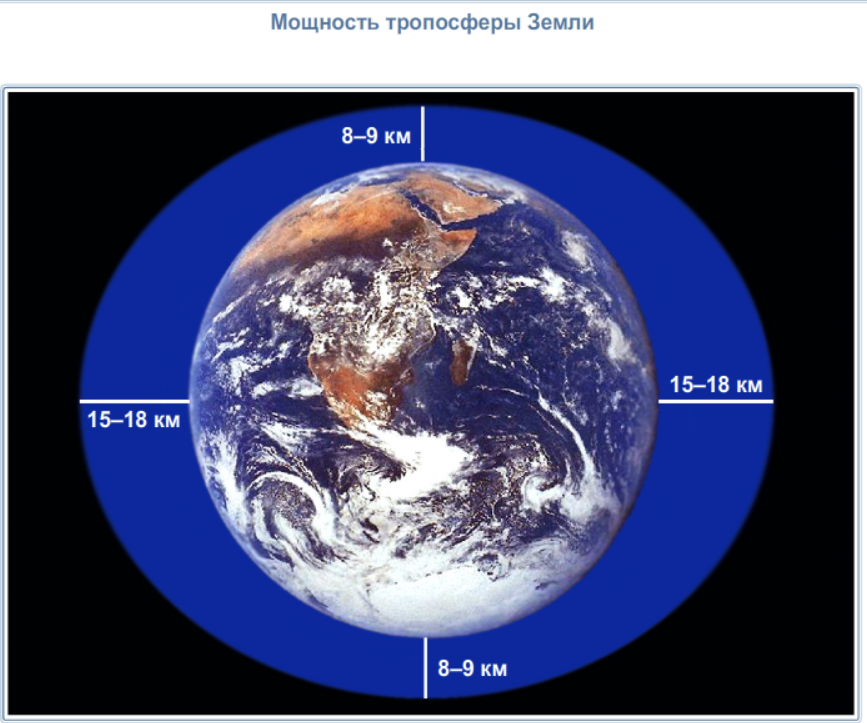 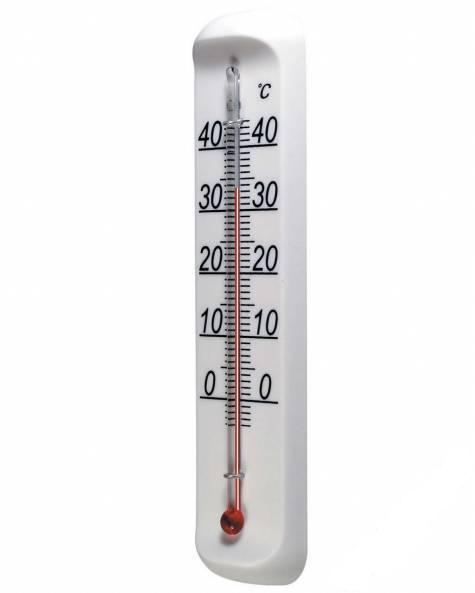 Температура воздуха
Схема нагрева воздуха атмосферы
Нагрев воздуха от земной поверхности
Нагрев земной поверхности
Проходят через прозрачную атмосферу
Солнечные лучи
ПРАВИЛО!  
С подъемом вверх на 1 км (1000 м) температура воздуха понижается на 6°C
Задачи
1. Рассчитайте температуру воздуха за бортом самолета, летящего на высоте 10 500 м, если температура воздуха у земной поверхности +20 °C?
2. На какую высоту поднялся самолет, если за его бортом температура -30 °C, а у поверхности земли температура +12°C?
3. На высоте 8 км температура воздуха равна -18 °C. Какова в это время температура у поверхности земли?
Температура воздуха зависит
?
?
?
Цвета земной поверхности
Продолжительности освещения
Угла падения солнечных лучей на земную поверхность
Угол падения солнечных лучей меняется в течение года и в течение суток
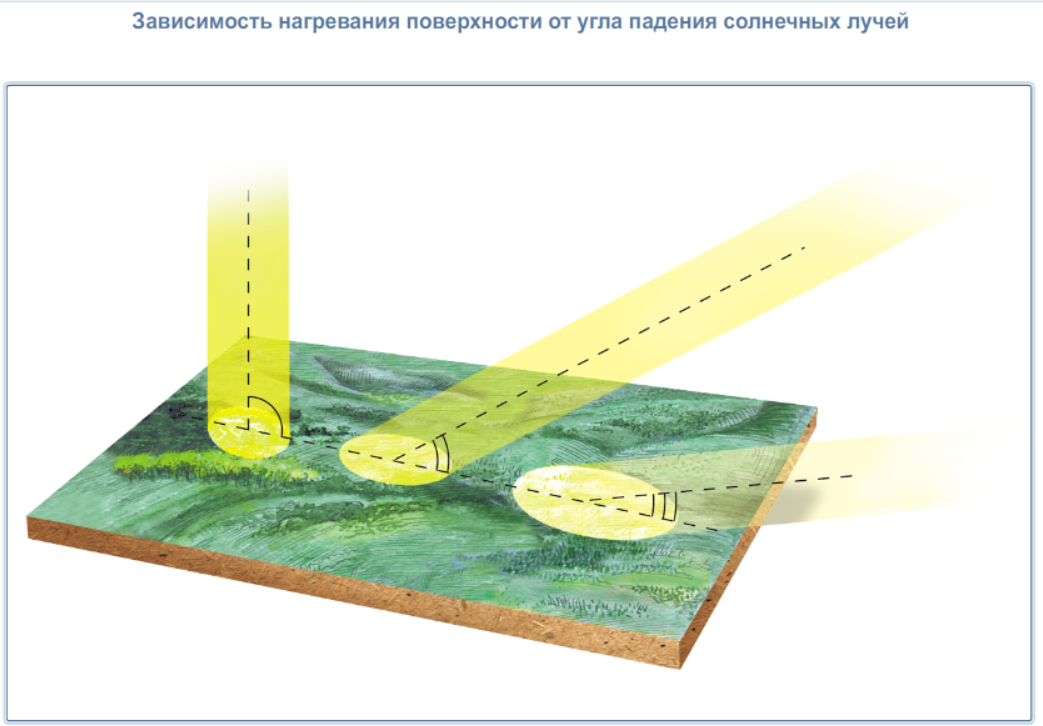 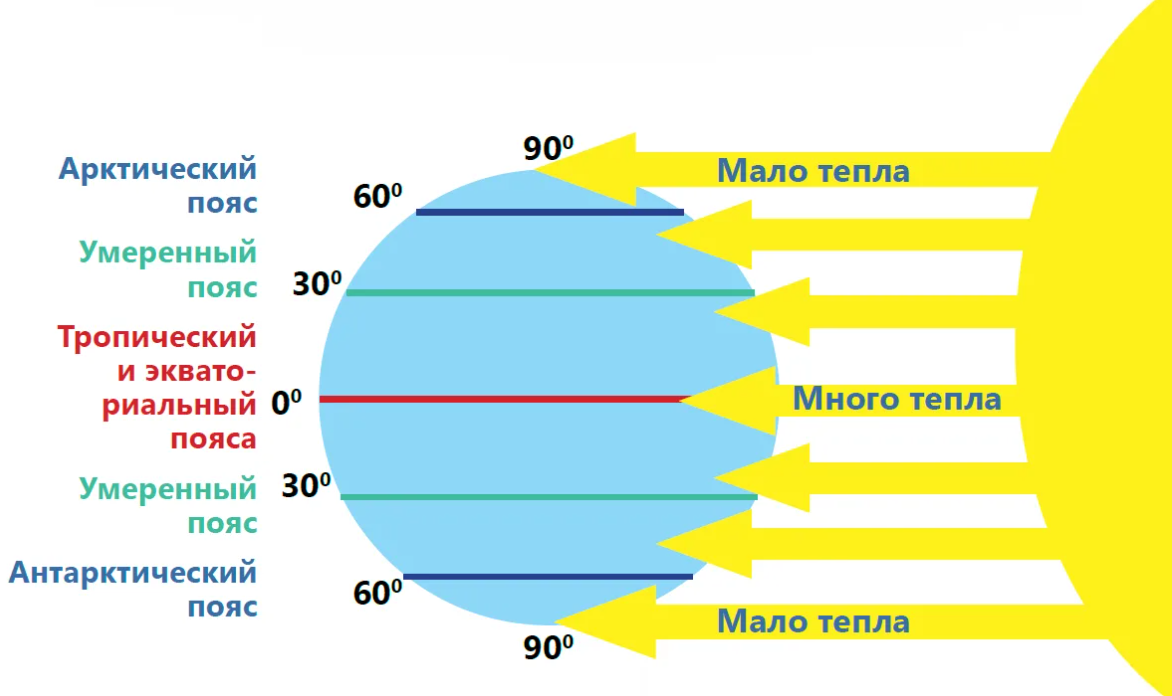 1
2
3
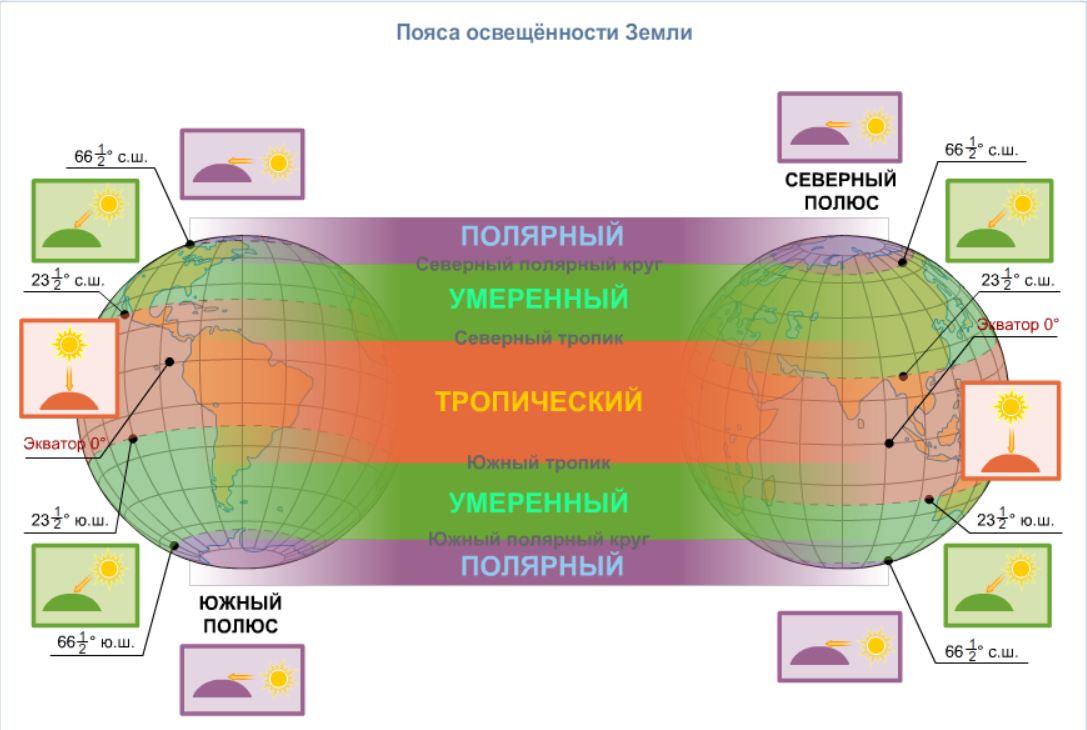 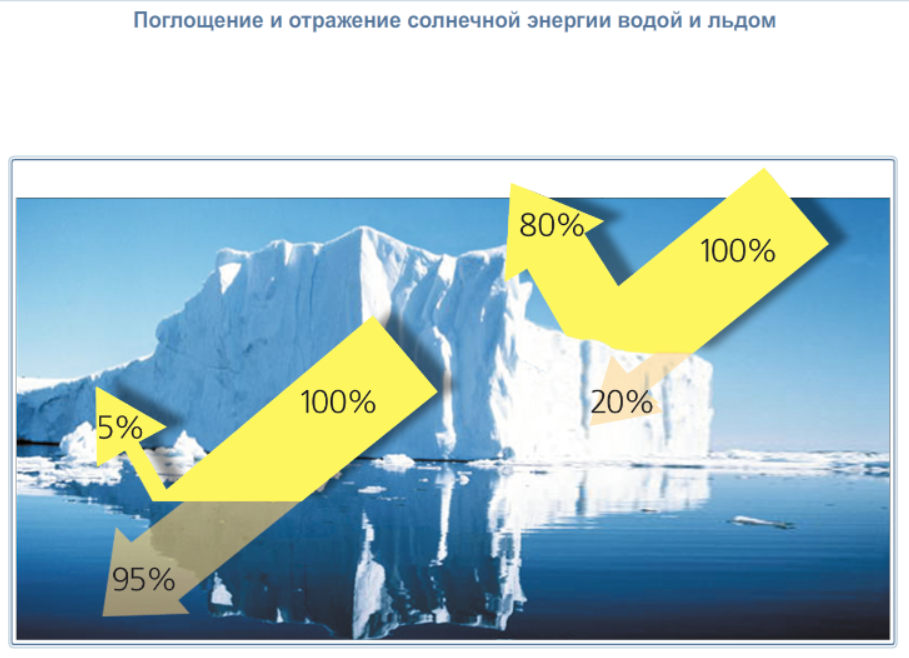 Графики изменения температуры воздуха
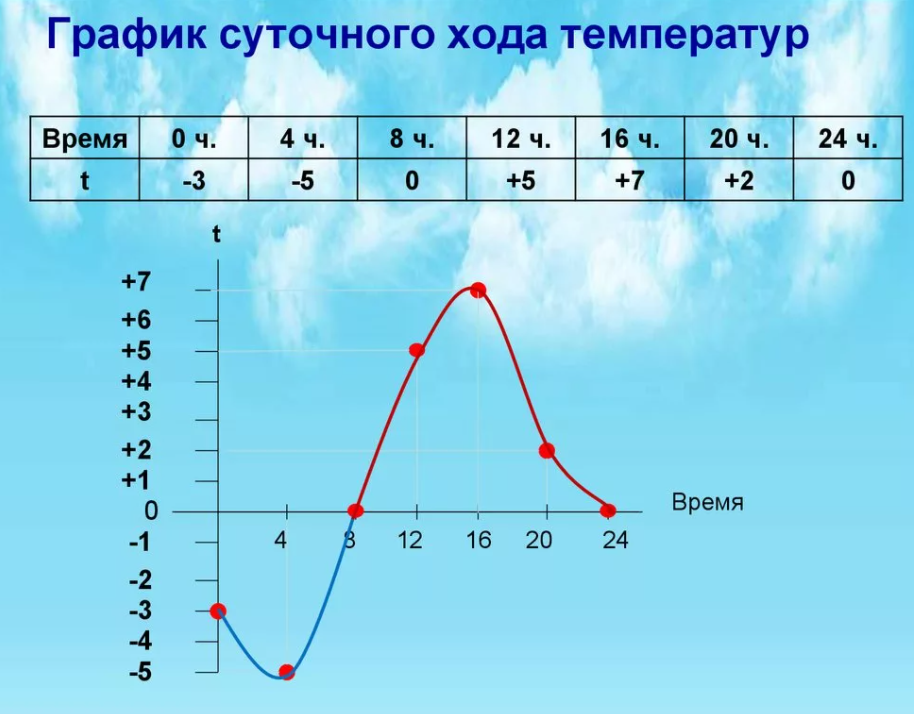 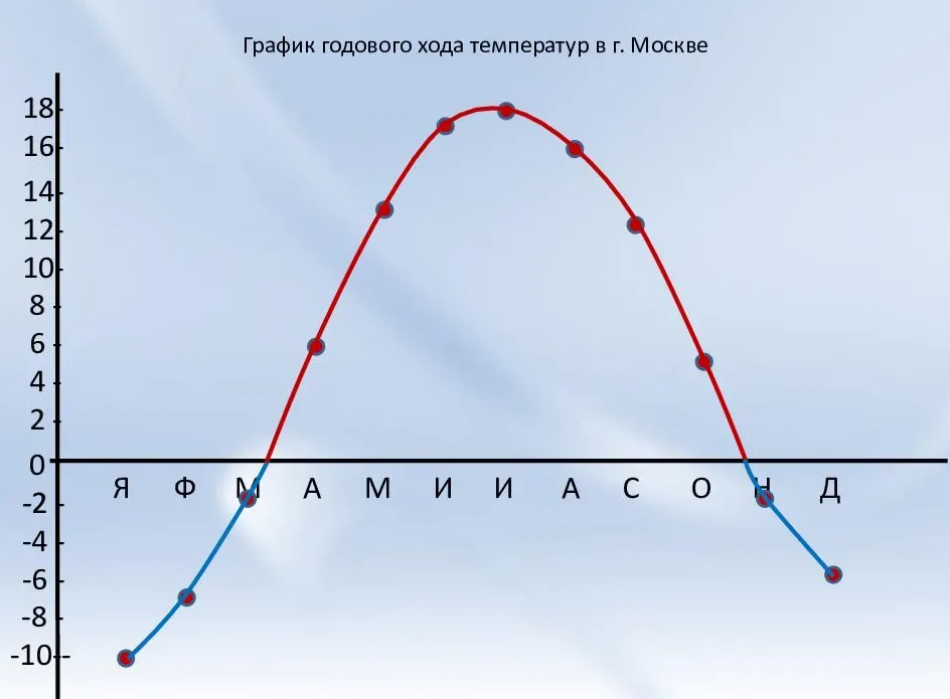 Температура воздуха. Январь
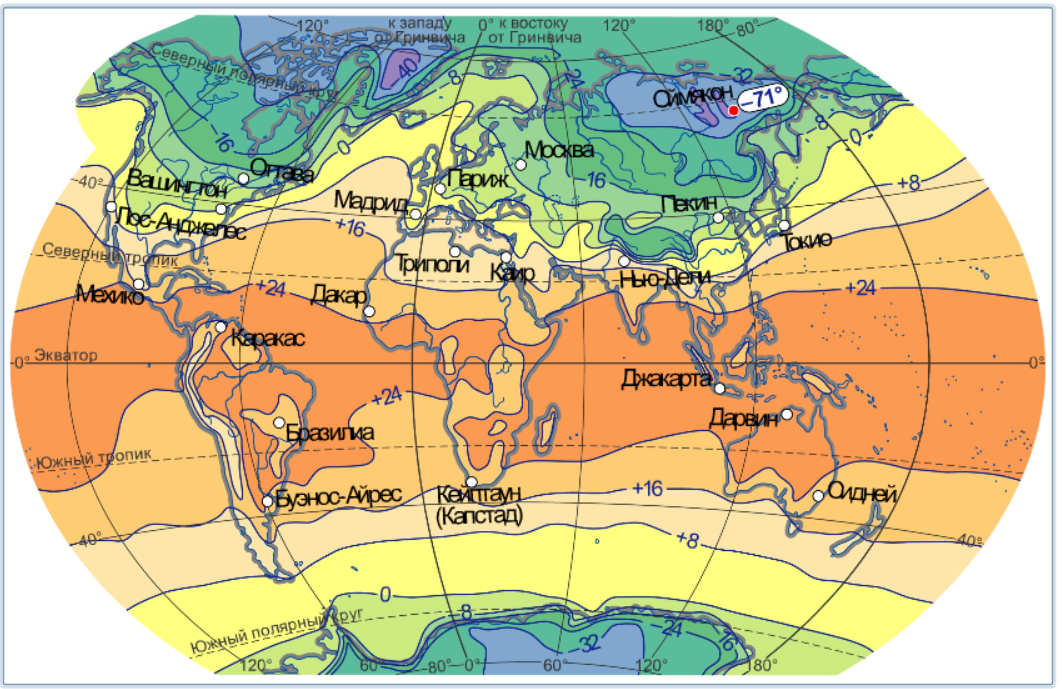 Температура воздуха. июнь
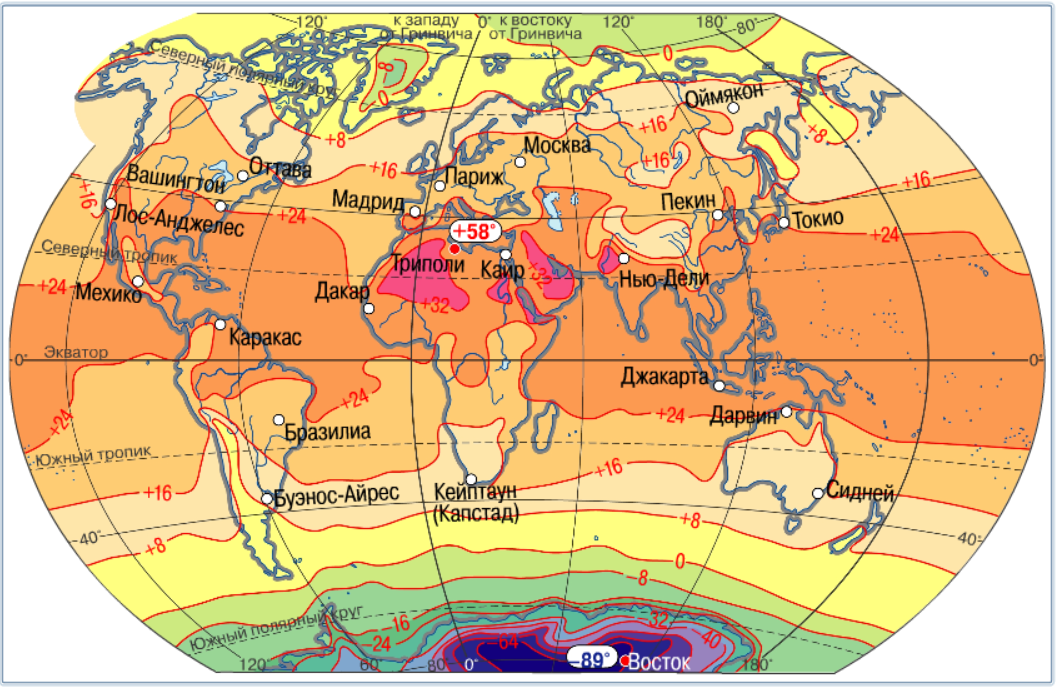 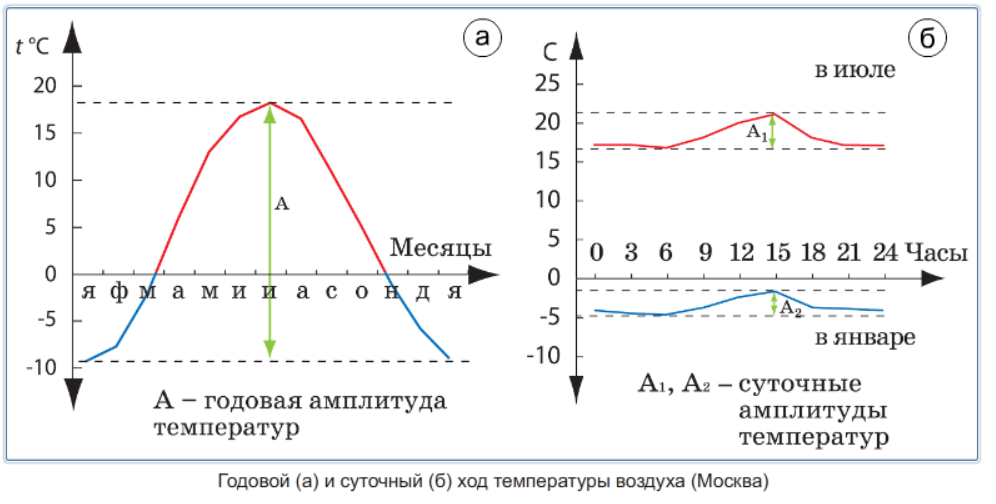 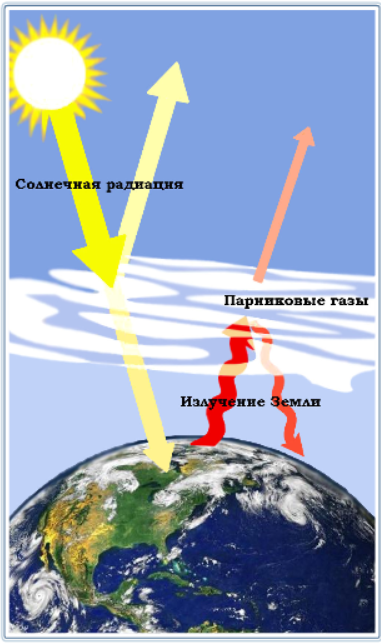 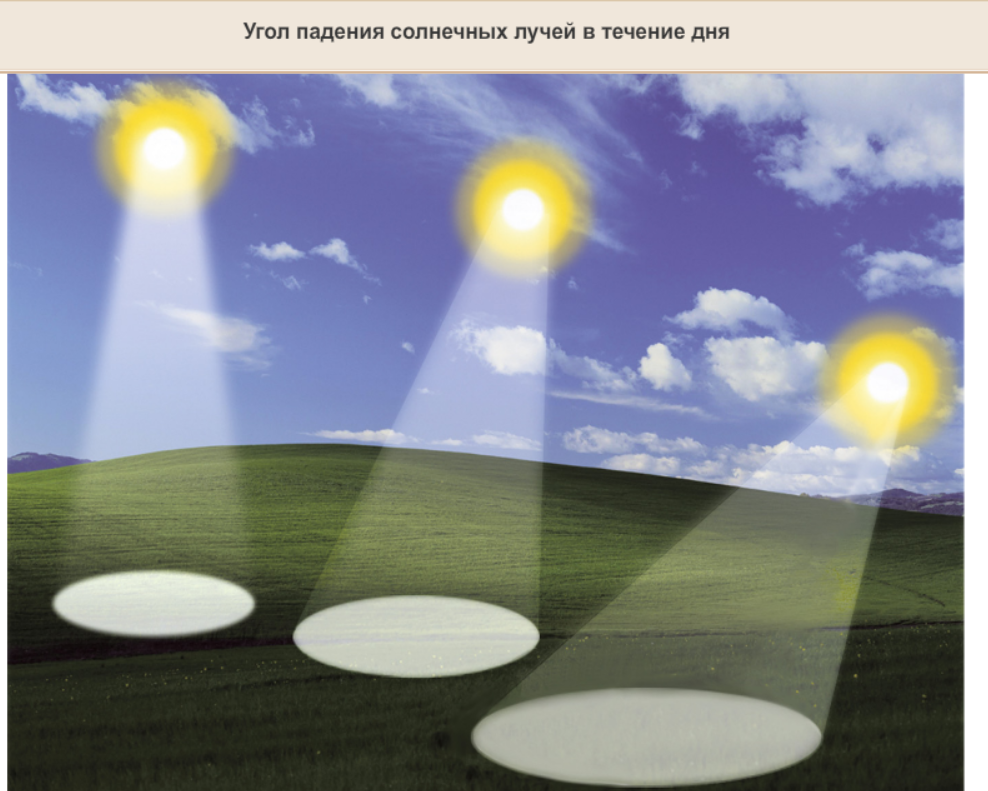